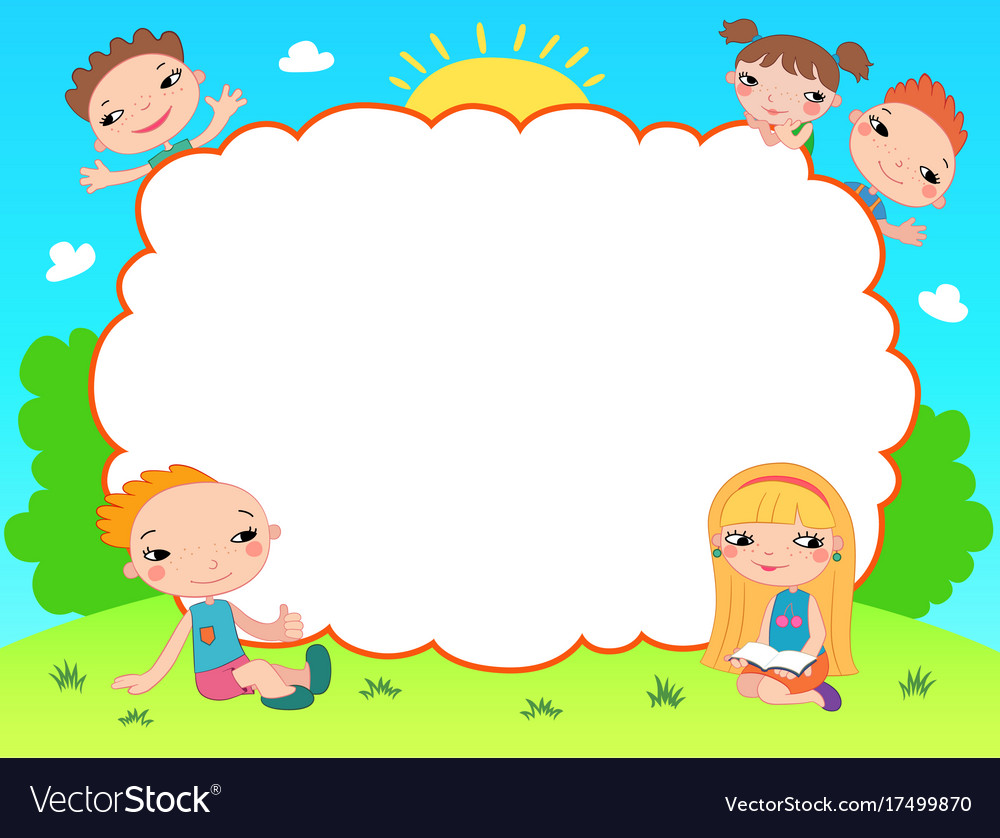 TIẾT TOÁN
BÀI: LUYỆN TẬP
Giáo viên: Mai Thu Hương
Trường Tiểu học Quốc Tuấn
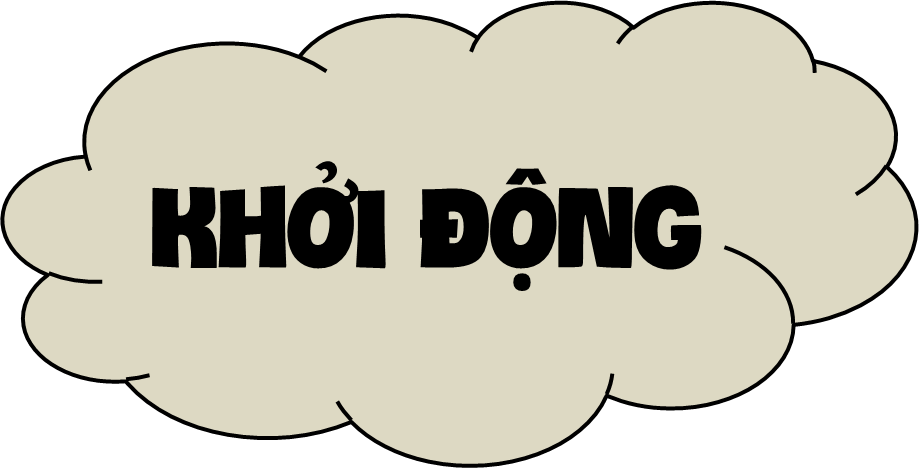 Đâu là số lớn nhất?
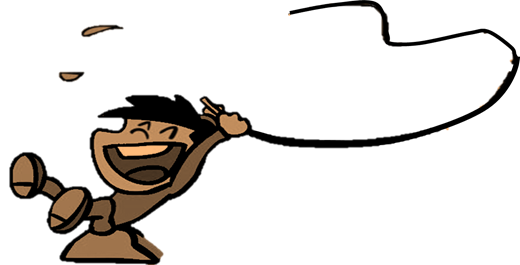 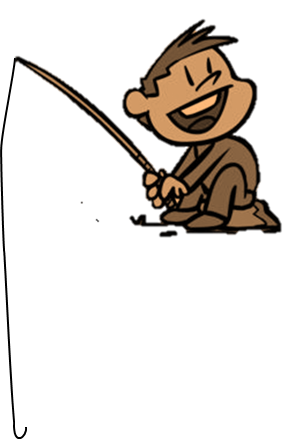 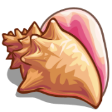 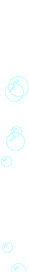 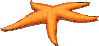 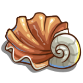 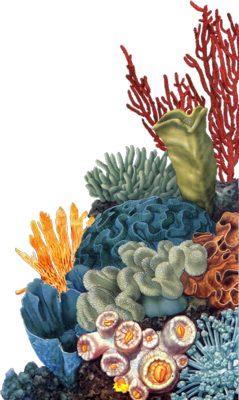 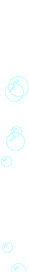 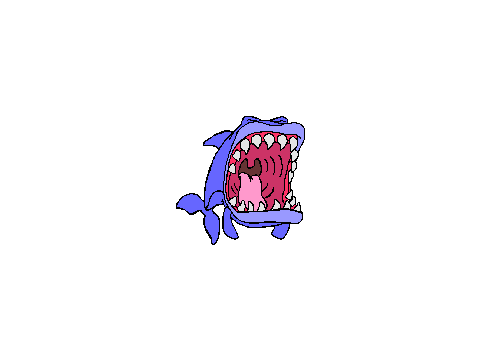 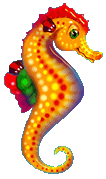 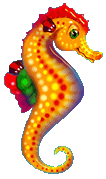 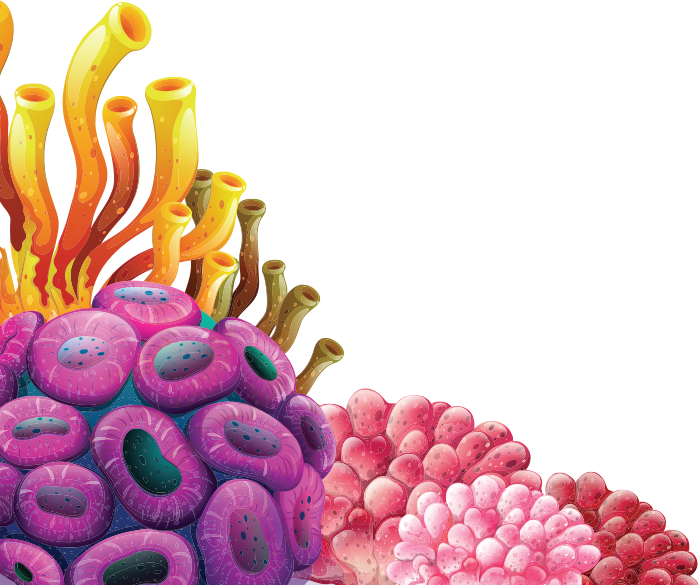 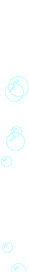 15
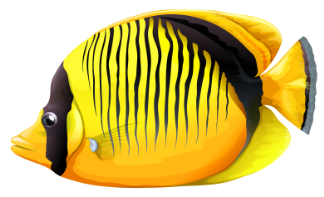 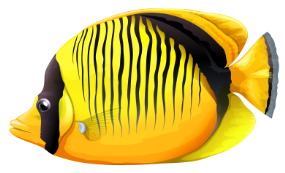 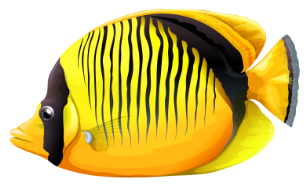 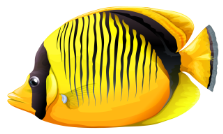 18
16
18
37         35
?
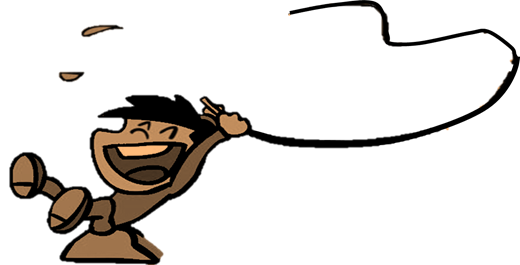 Dấu thích hợp điền vào ô trống là:
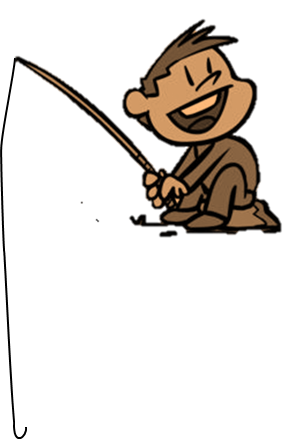 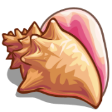 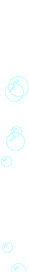 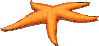 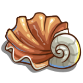 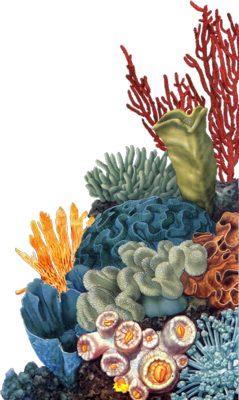 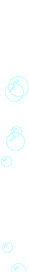 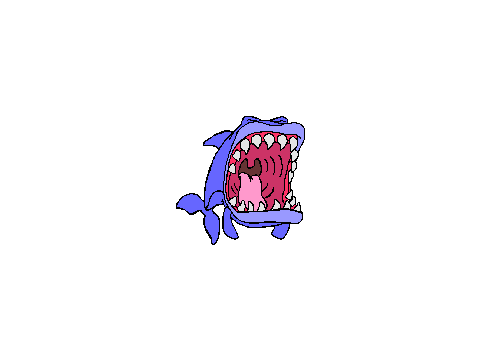 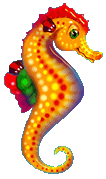 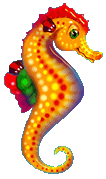 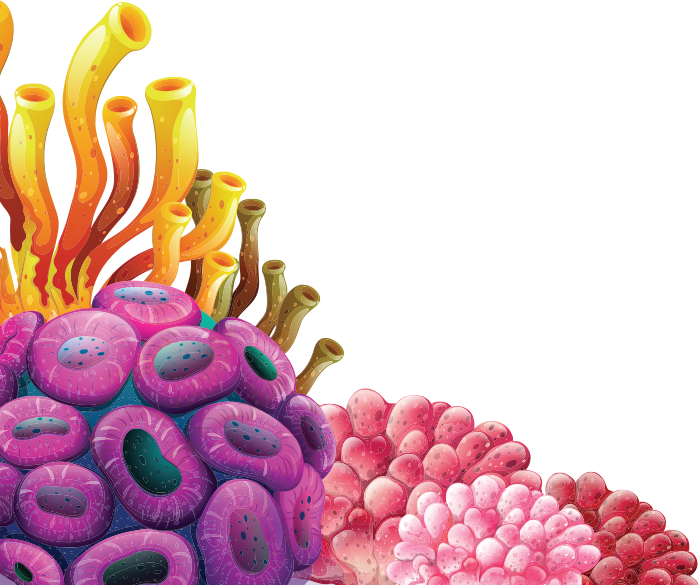 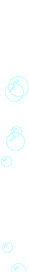 =
>
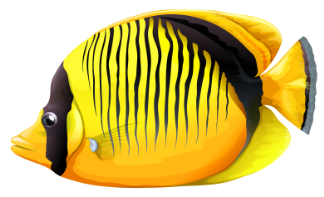 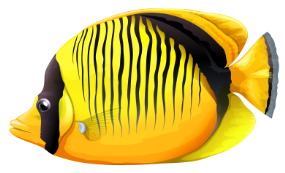 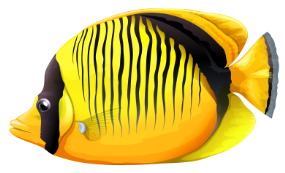 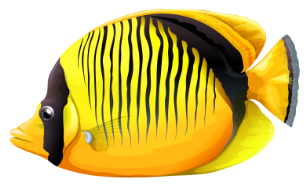 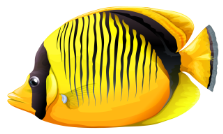 >
+
<
Đâu là số bé nhất?
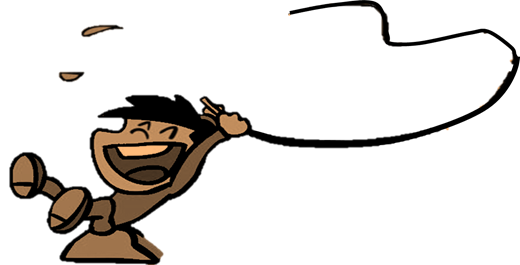 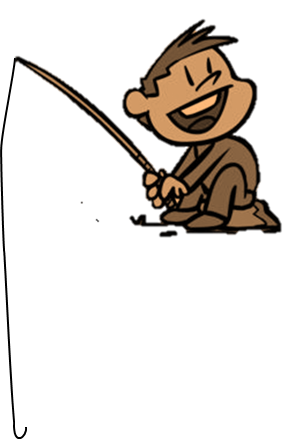 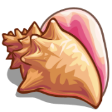 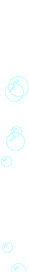 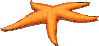 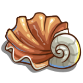 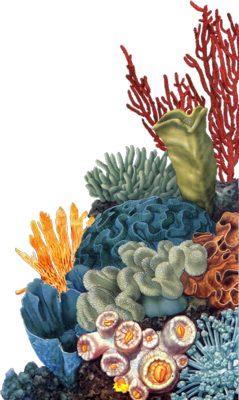 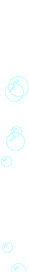 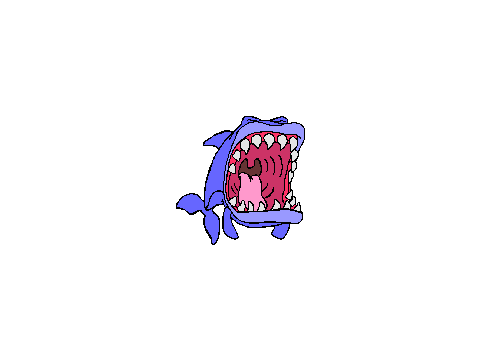 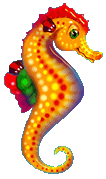 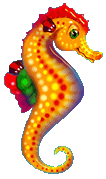 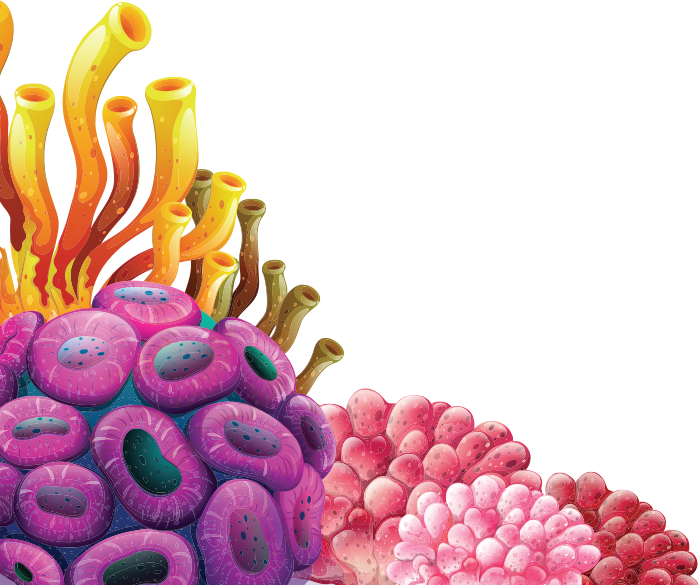 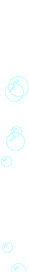 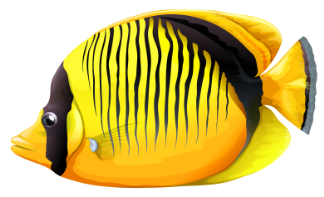 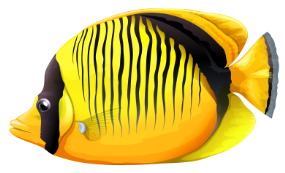 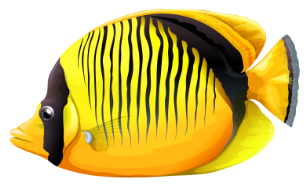 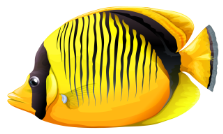 25
69
30
25
Đâu là số tròn chục bé nhất?
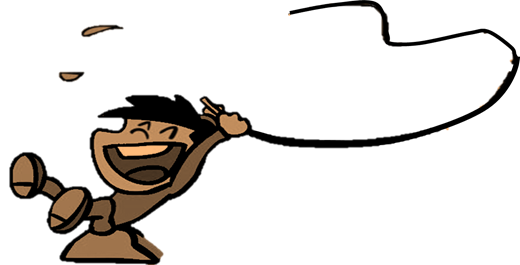 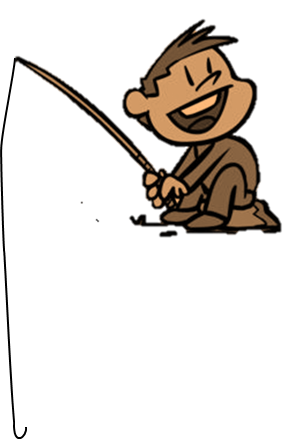 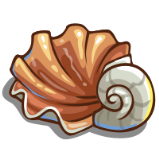 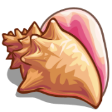 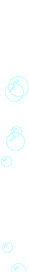 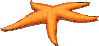 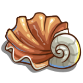 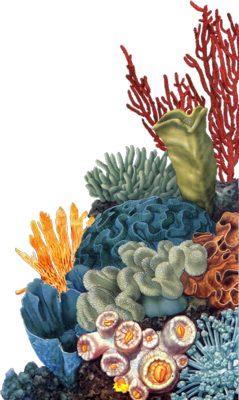 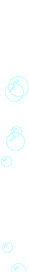 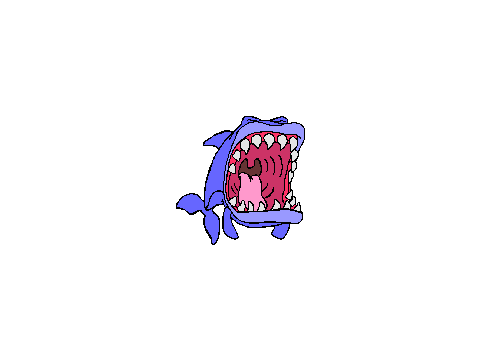 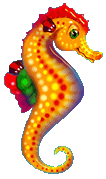 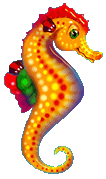 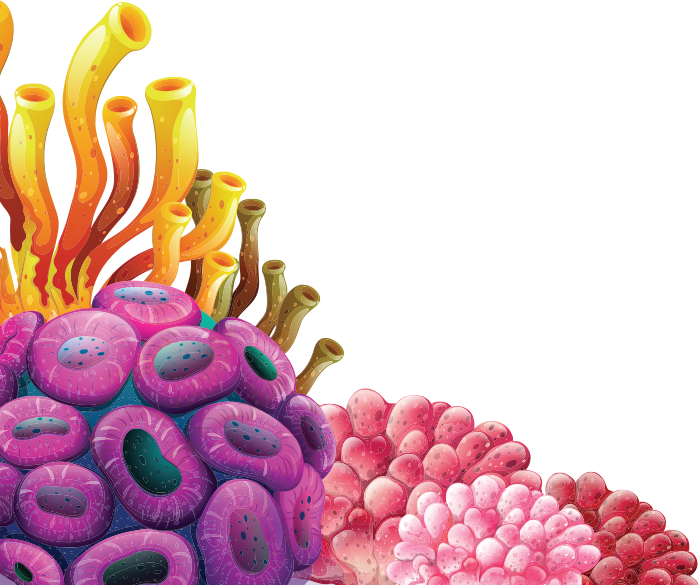 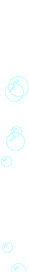 50
10
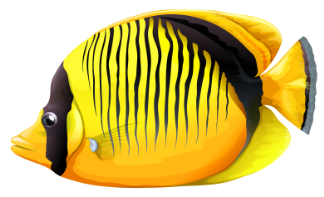 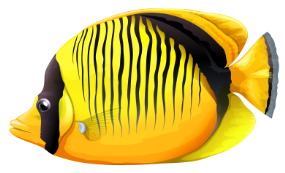 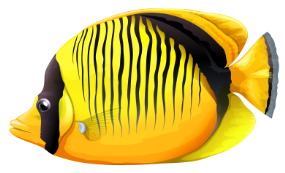 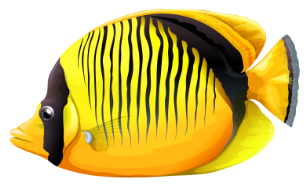 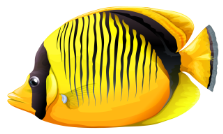 90
20
10
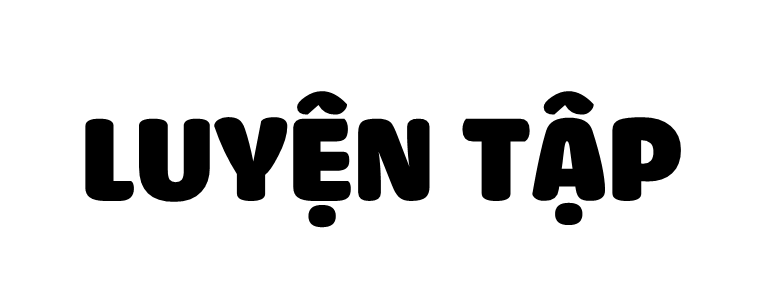 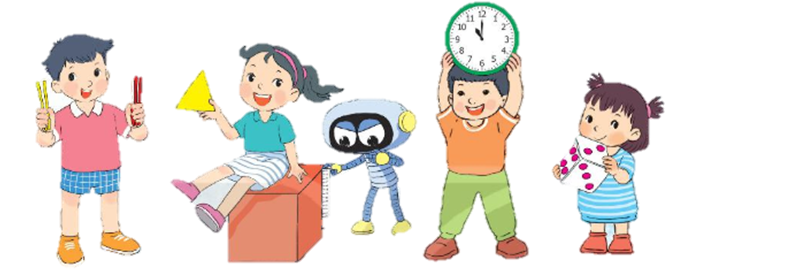 Trang 20/SGK
Đ, S ?
1
a)
b)
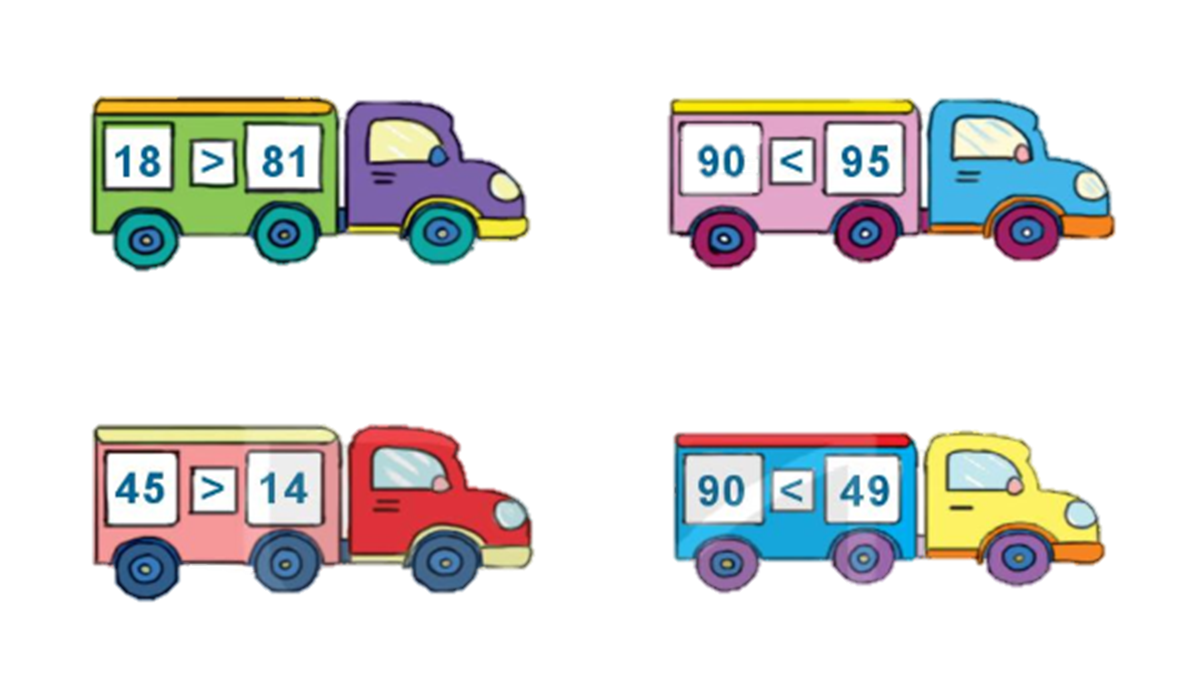 ?
?
c)
d)
?
?
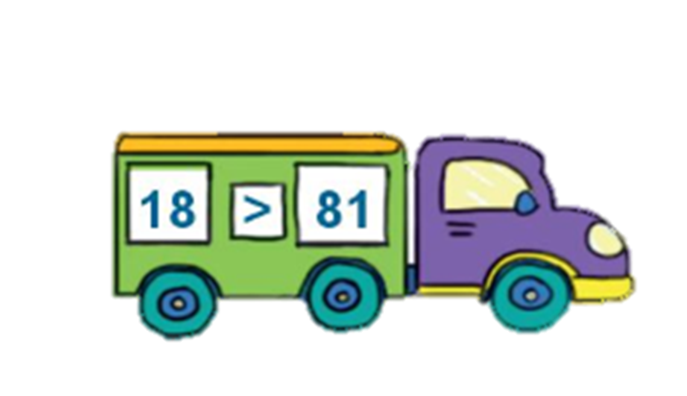 18
81
>
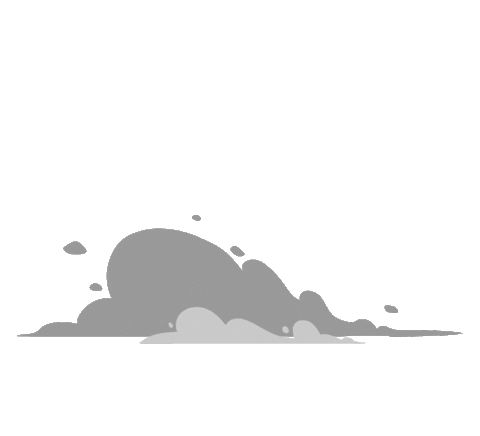 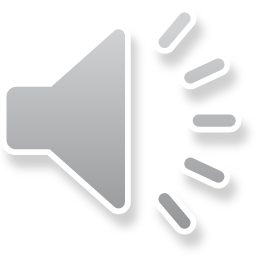 Đ
S
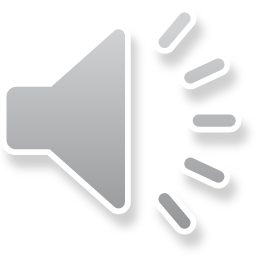 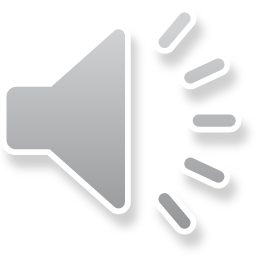 [Speaker Notes: Trả lời đúng xe chạy, TL sai xe đứng im]
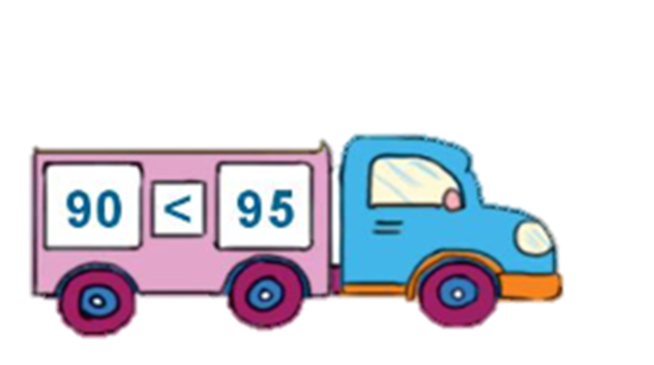 95
90
<
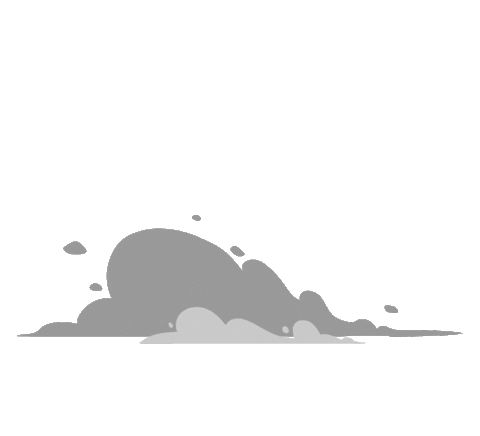 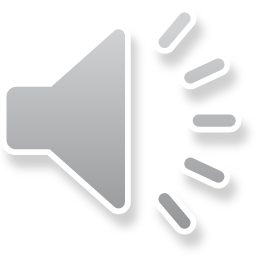 Đ
S
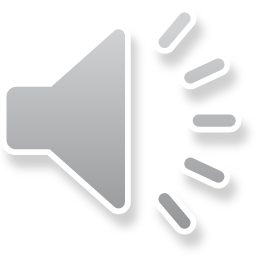 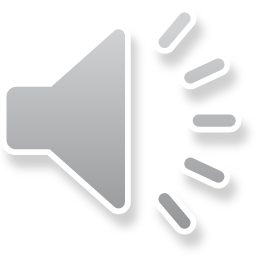 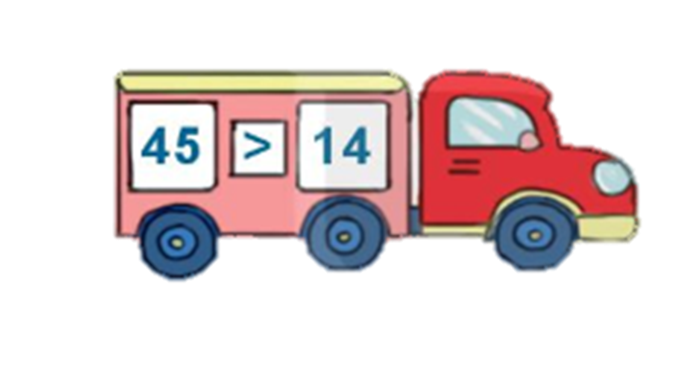 45
14
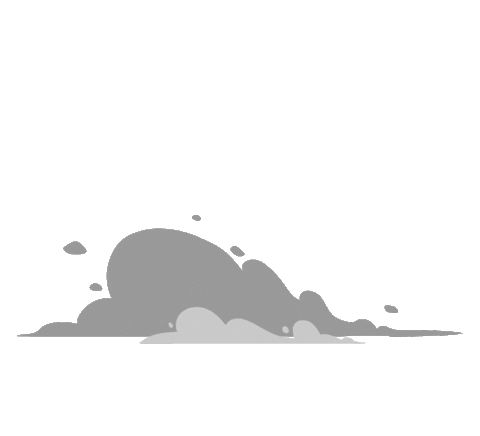 >
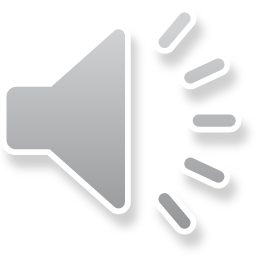 Đ
S
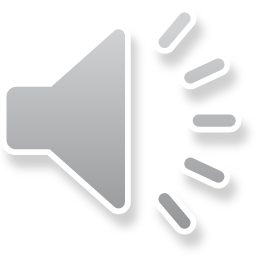 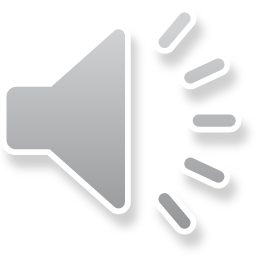 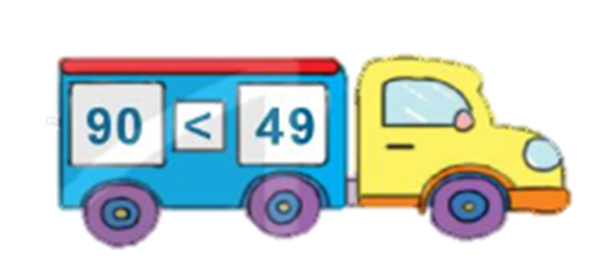 90
49
<
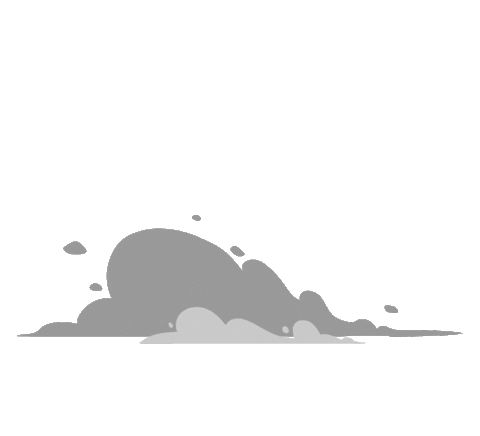 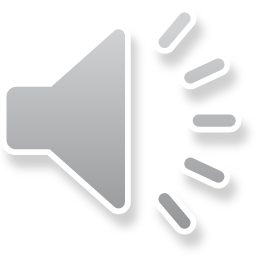 Đ
S
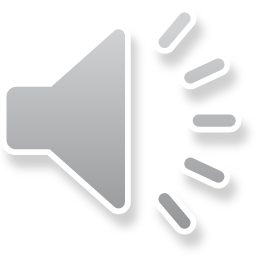 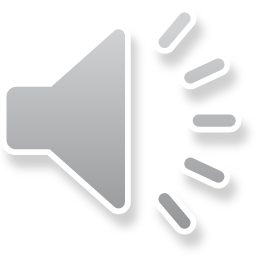 a)  >; <; = ?
2
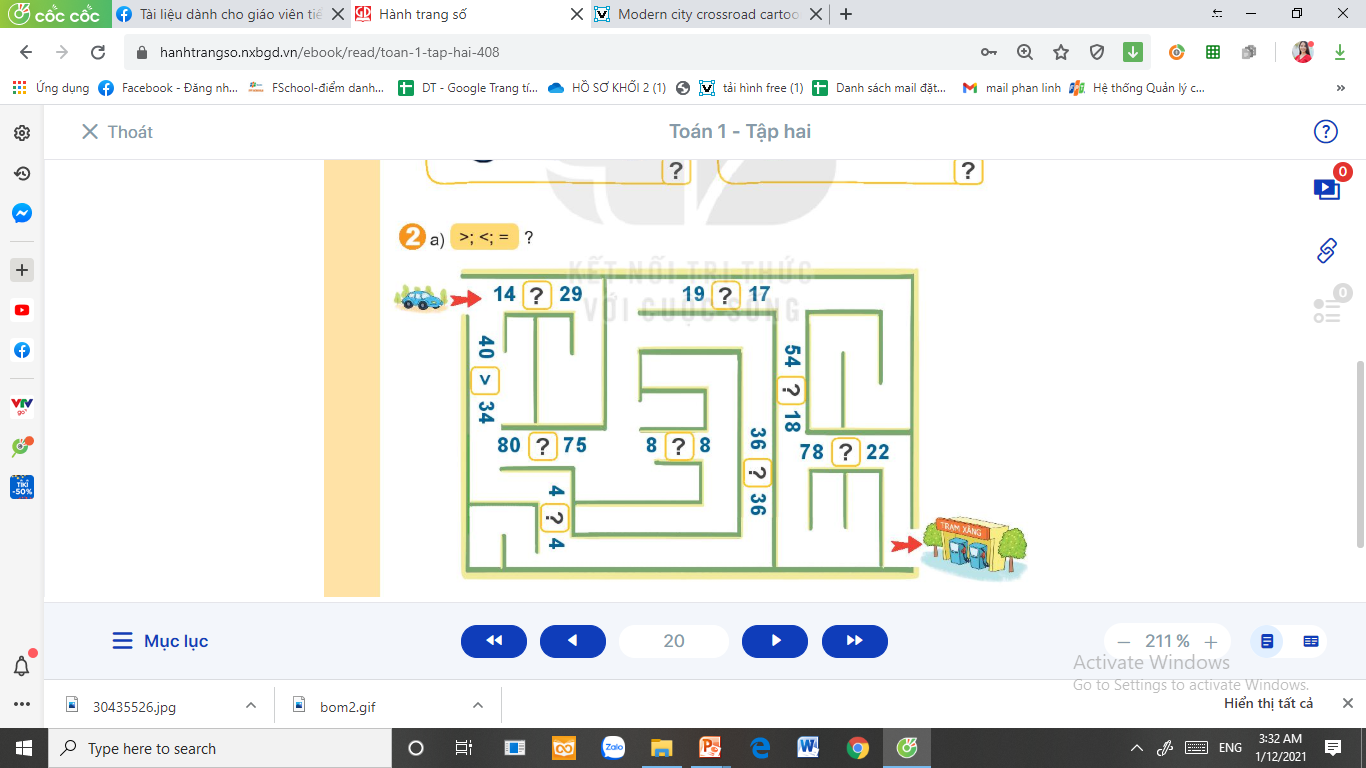 ?
?
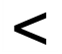 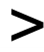 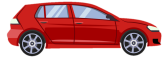 ?
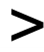 ?
?
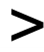 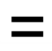 ?
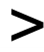 ?
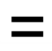 ?
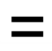 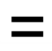 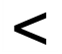 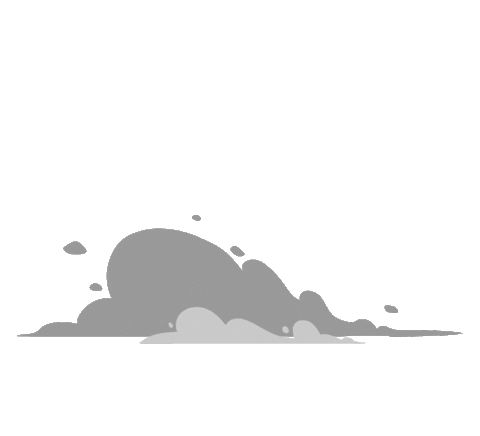 b)  Tìm đường xe đi đến trạm xăng.
2
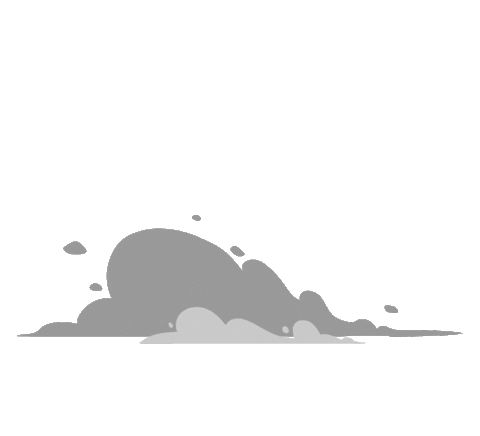 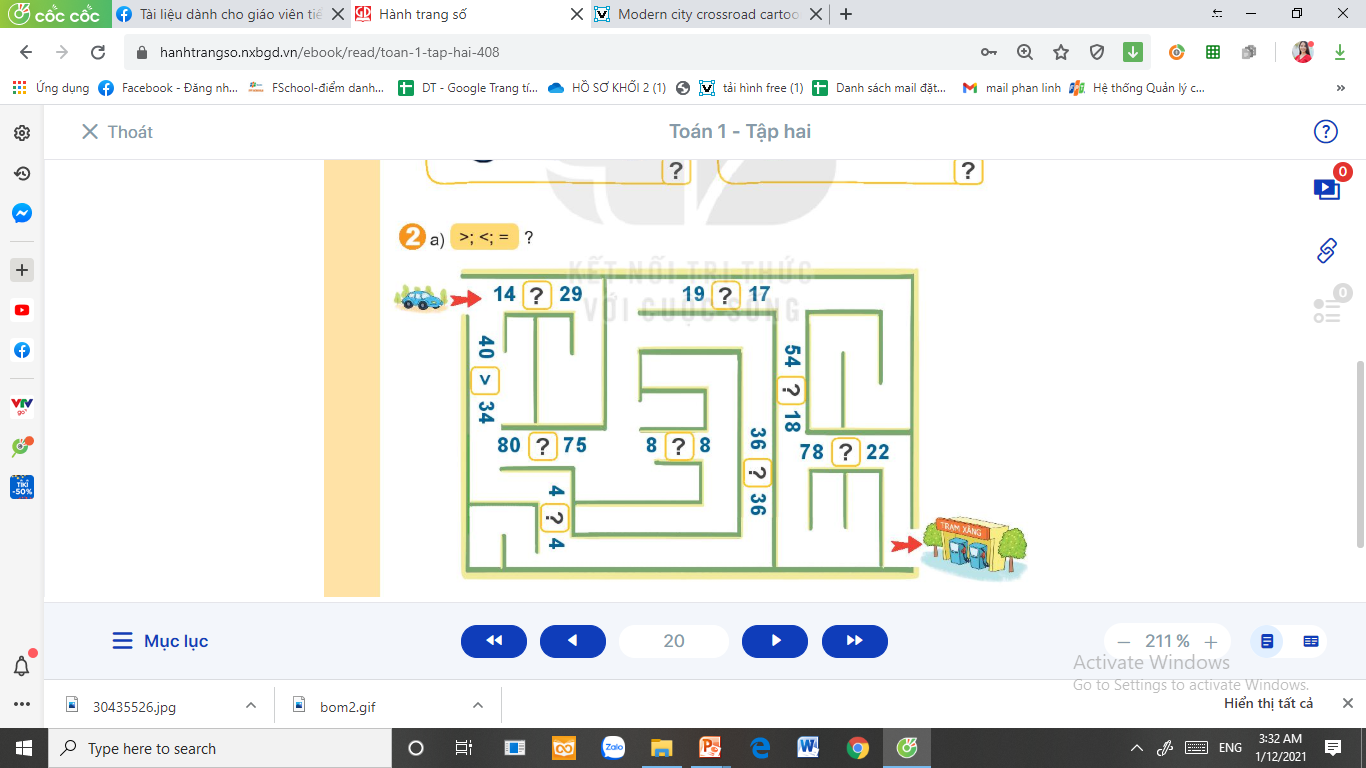 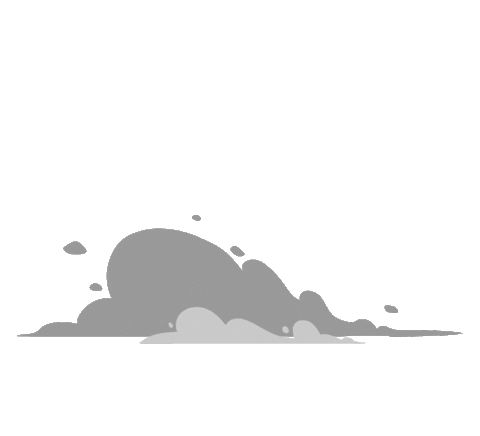 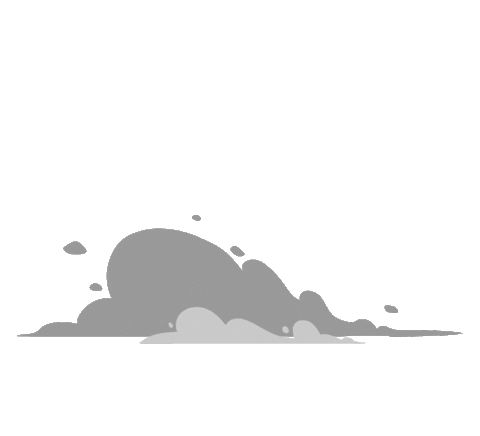 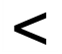 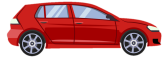 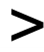 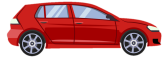 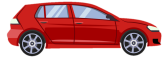 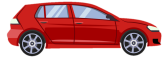 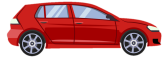 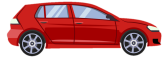 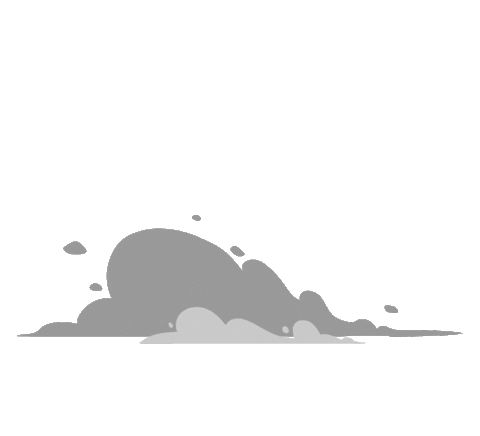 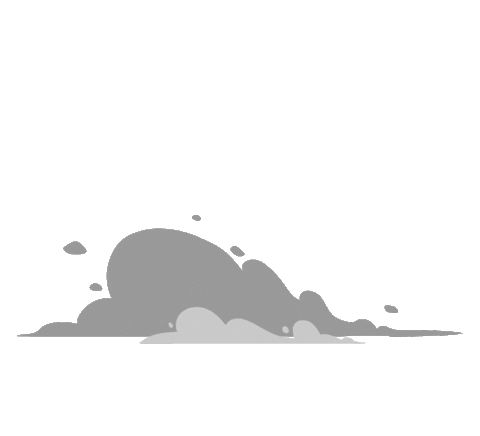 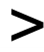 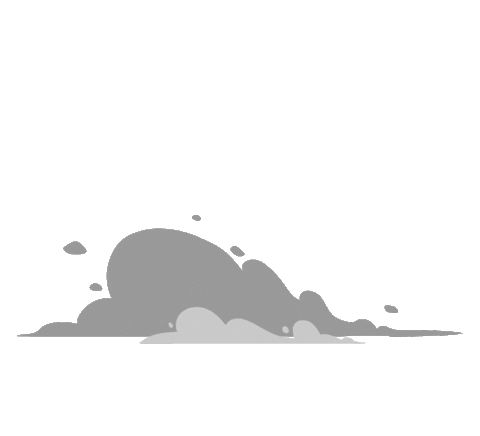 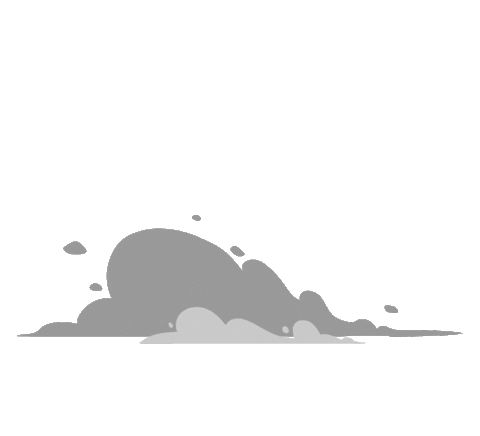 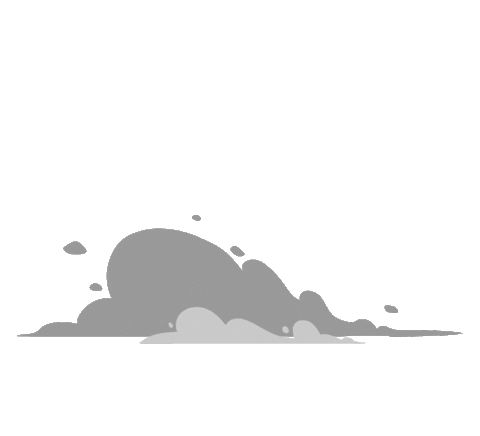 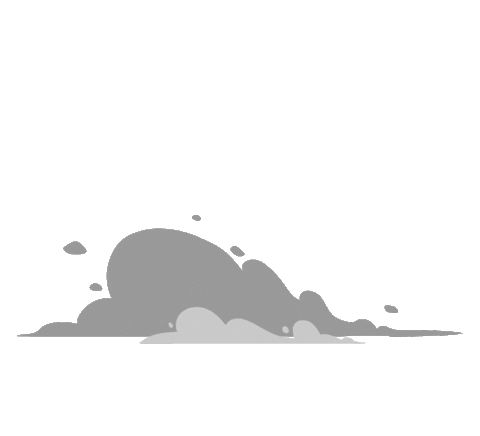 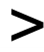 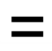 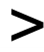 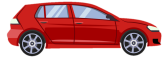 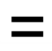 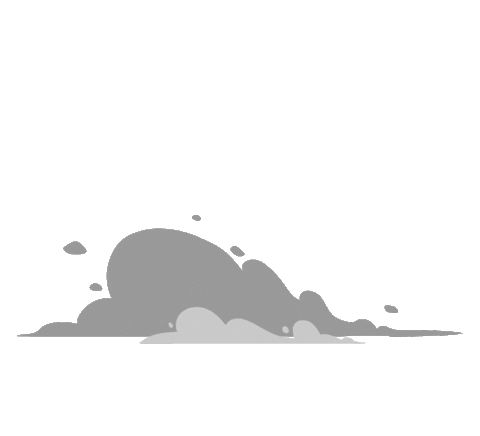 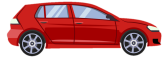 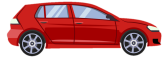 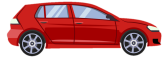 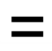 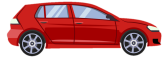 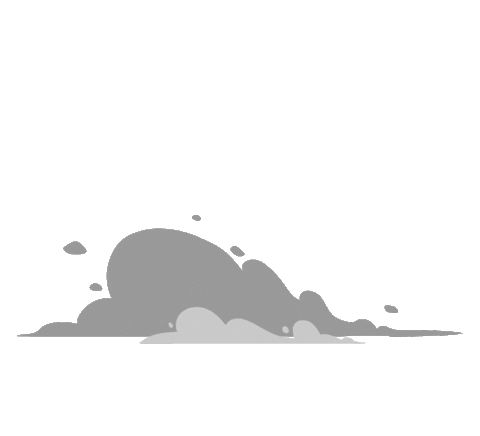 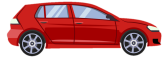 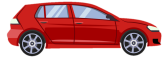 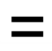 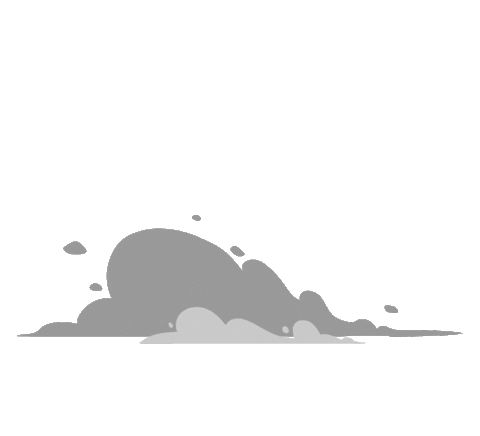 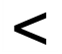 3
Lớp 1A có 33 học sinh, lớp 1B có 30 học sinh, lớp 1C có 35 học sinh. Hỏi:
Lớp 1A và 1B, lớp nào có nhiều học sinh hơn?
Lớp 1B và 1C, lớp nào có ít học sinh hơn?
Lớp nào có nhiều học sinh nhất?
Lớp nào có ít học sinh nhất?
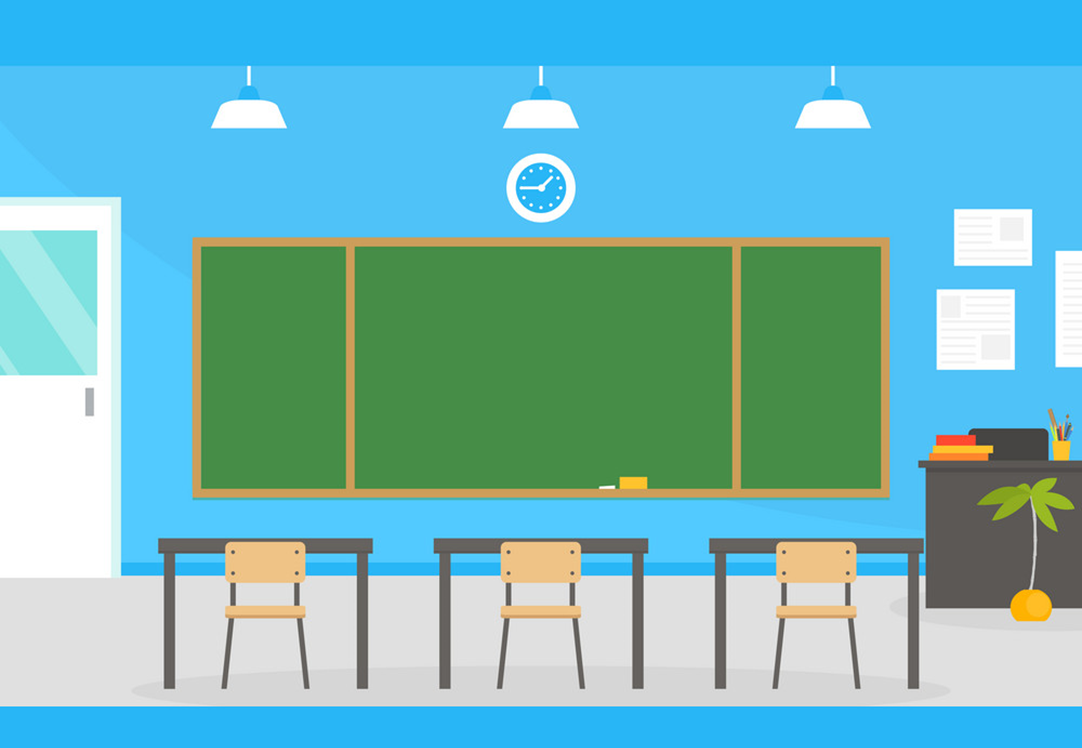 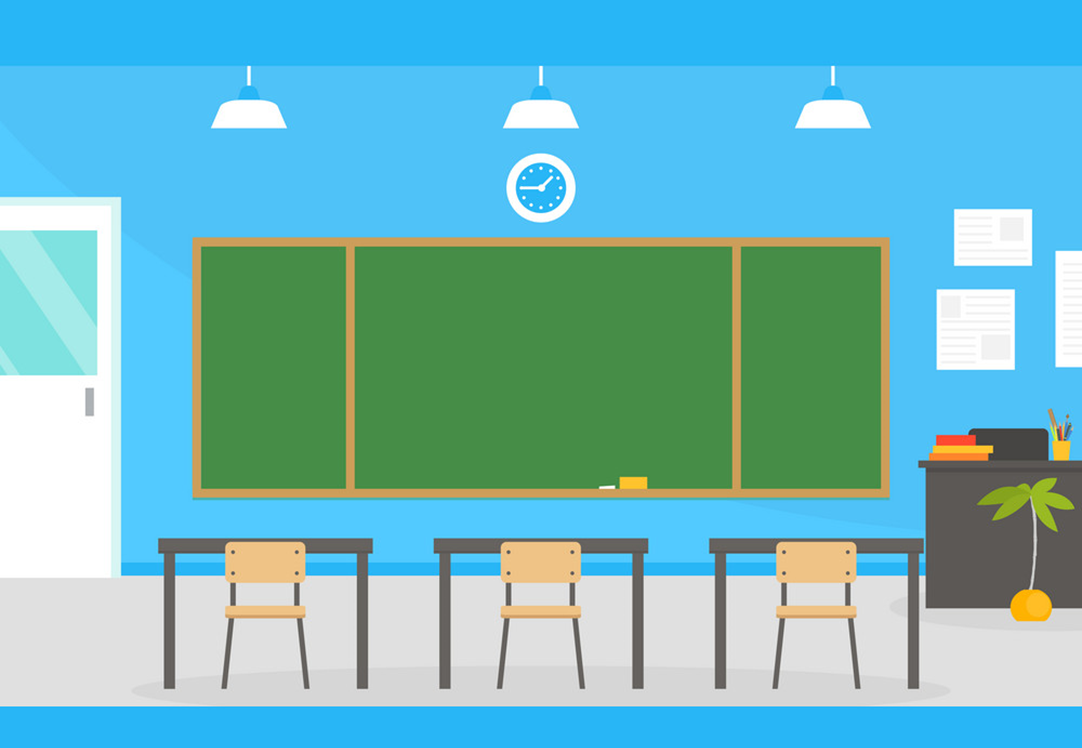 Lġ	: 1B
Sĩ số	: 30
Lġ	: 1A
Sĩ số	: 33
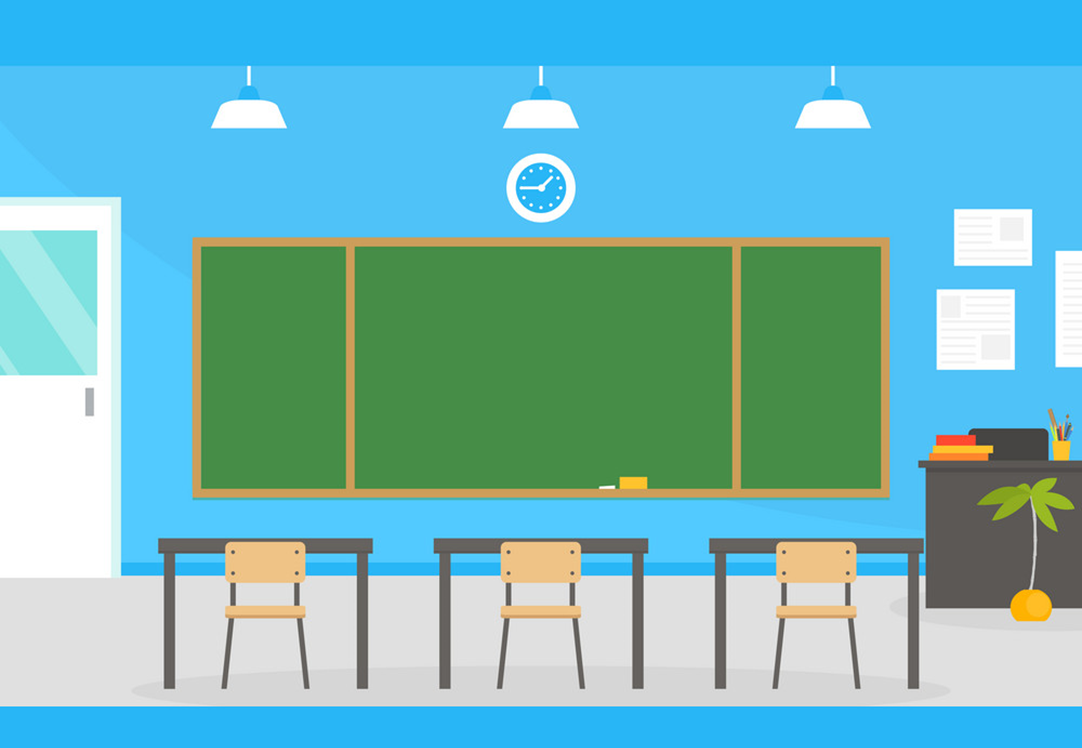 Lġ	: 1C
Sĩ số	: 35